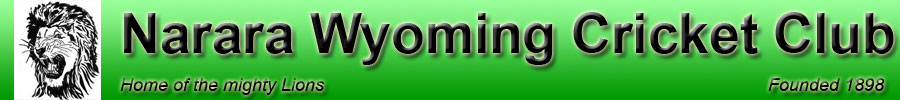 BATTING WORKSHOP
Grange – October 3, 2013
Batting Philosophy
Bat out our overs
Value our wicket 
Be Patient
Base our batting on “ones”
Bat in Partnerships
The main components of Batting
Technique
Mental
Individual Aspects
Team Aspects
Uncontrollables
Technique
Eyes, Hands, Feet
Eyes- Watch the ball, level, both 
Hands – In tight, strong top hand, quick
Feet – big positive step, move at correct time, quick & agile
Mental
Concentration
Patience
Simplifying your game
Knowing your strengths 
Knowing your weaknesses
Individual Aspects
Fitness
Personal Goals
Preparation
Diet & Hydration
Training
Responsibility
Team Aspects
Training
Preparation
Your role
Team Goals
Responsibility
Committment
Uncontrollables
Opposition
Wicket
Ground
Weather
Umpires
Other Items?
Club Aspects
Supporting after match functions
Taking pride in what we are doing
Supporting each other at training
Encouraging fellow clubmen
Taking notice of who does well
Being a role model 
Encouraging excellence